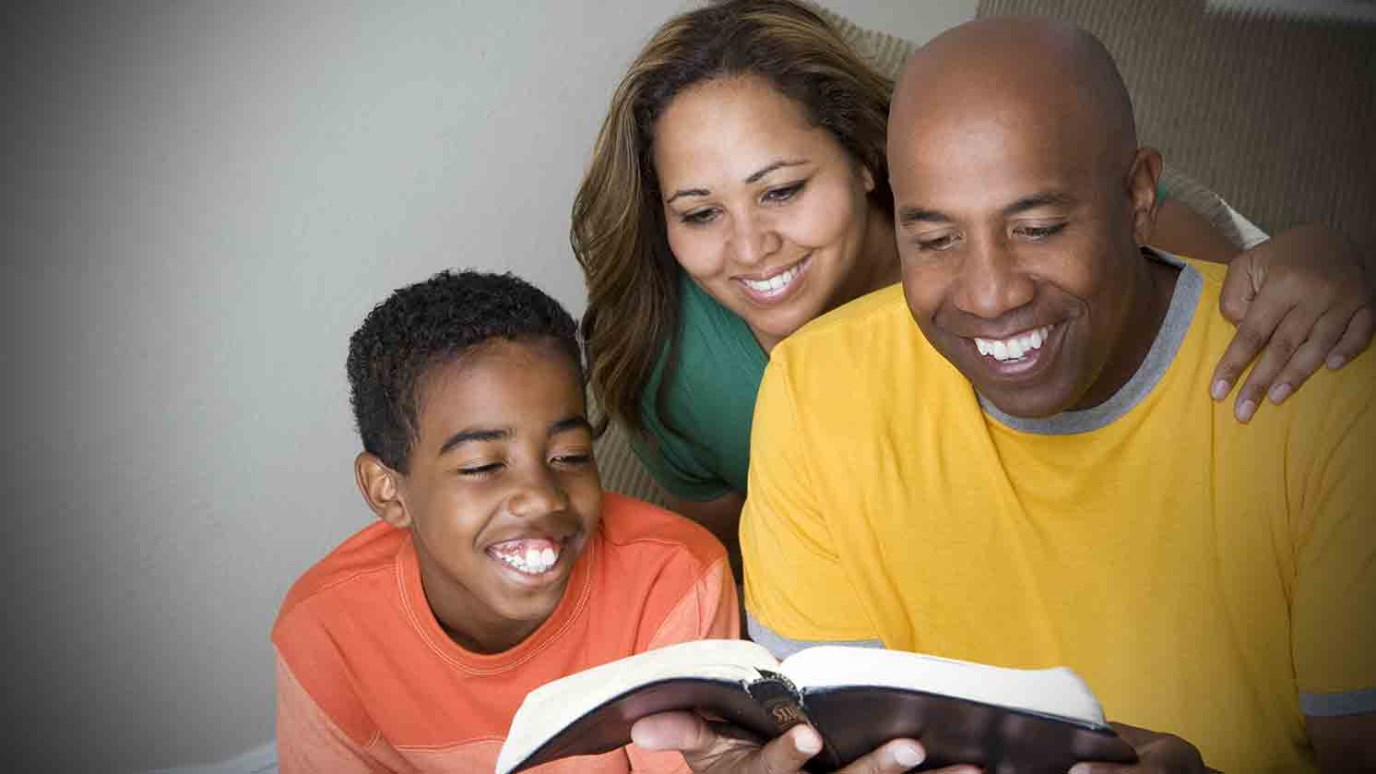 FAMILIES WITH HOPE
SAMUEL & WIRDIS PEGUERO
Martha and Ernesto's home was not perfect. Sometimes they had problems, just like every other family. These problems were not part of their plan but they had to face them. Have you ever thought about what it would be like to be part of a relationship where there are never offenses or misunderstandings? To have parents who are perfect or children who are never wrong?
LESSON 5:A SERIOUS PROBLEM AT HOME
2
LESSON 5:A SERIOUS PROBLEM AT HOME
1. If everything was perfect, how did sin originate? Ezekiel 28: 15, 17; Isaiah 14:13-14.
«Thou wast perfect in thy ways from the day that thou wast created, till iniquity was found in thee».
3
LESSON 5:A SERIOUS PROBLEM AT HOME
«For thou hast said in thine heart, I will ascend into heaven, I will exalt my throne above the stars of God: I will sit also upon the mount of the congregation, in the sides of the north:
4
LESSON 5:A SERIOUS PROBLEM AT HOME
…I will ascend above the heights of the clouds; I will be like the most High.».
Answer…
5
LESSON 5:A SERIOUS PROBLEM AT HOME
2. What happened in heaven after Lucifer’s rebellion? Revelations 12:7, 9.
«And there was war in heaven: Michael and his angels fought against the dragon; and the dragon fought and his angels...
6
LESSON 5:A SERIOUS PROBLEM AT HOME
And the great dragon was cast out, that old serpent, called the Devil, and Satan, which deceiveth the whole world: he was cast out into the earth, and his angels were cast out with him».
Answer…
7
LESSON 5:A SERIOUS PROBLEM AT HOME
3. How was our world affected by that deadly poison called sin? Genesis 3:1-6.
«Now the serpent was more subtil than any beast of the field which the Lord God had made. And he said unto the woman, Yea, hath God said, Ye shall not eat of every tree of the garden? :
8
LESSON 5:A SERIOUS PROBLEM AT HOME
And the woman said unto the serpent, We may eat of the fruit of the trees of the garden:
 But of the fruit of the tree which is in the midst of the garden, God hath said, Ye shall not eat of it, neither shall ye touch it, lest ye die.
 And the serpent said unto the woman, Ye shall not surely die:
9
LESSON 5:A SERIOUS PROBLEM AT HOME
“For God doth know that in the day ye eat thereof, then your eyes shall be opened, and ye shall be as gods, knowing good and evil...
10
“And when the woman saw that the tree was good for food, and that it was pleasant to the eyes, and a tree to be desired to make one wise, she took of the fruit thereof, and did eat, and gave also unto her husband with her; and he did eat.
LESSON 5:A SERIOUS PROBLEM AT HOME
Answer…
11
LESSON 5:A SERIOUS PROBLEM AT HOME
4. What is the end result of sin? Romans 6:23.
«For the wages of sin is death; but the gift of God is eternal life through Jesus Christ our Lord».
Answer…
12
LESSON 5:A SERIOUS PROBLEM AT HOME
5. Am I a sinner? Could my relatives also be sinners? Romans 3:23; 5:12.
«For all have sinned, and come short of the glory of God».
13
LESSON 5:A SERIOUS PROBLEM AT HOME
«Wherefore, as by one man sin entered into the world, and death by sin; and so death passed upon all men, for that all have sinned».
Answer…
14
LESSON 5:A SERIOUS PROBLEM AT HOME
6 If human beings cannot solve the problem of sin by themselves, then where would they find a remedy? Jeremiah 13:23; John 3:16.
Can the Ethiopian change his skin, or the leopard his spots? then may ye also do good, that are accustomed to do evil».
15
LESSON 5:A SERIOUS PROBLEM AT HOME
«For God so loved the world, that he gave his only begotten Son, that whosoever believeth in him should not perish, but have everlasting life.».
Answer…
16
Let’s Comment …
Consider the ravages that sin has caused to the world and especially to families. 

Talk about God's great provision to solve this problem
17
MY REACTION…
Upon understanding from the Bible the seriousness of sin, my inability to solve it, and the great hope that God offers me, today I have decided to hold on to Jesus and accept him as my only and sufficient Savior
18
PRAYER REQUESTS
My family and personal prayer requests…

______________.
______________.
______________.
19
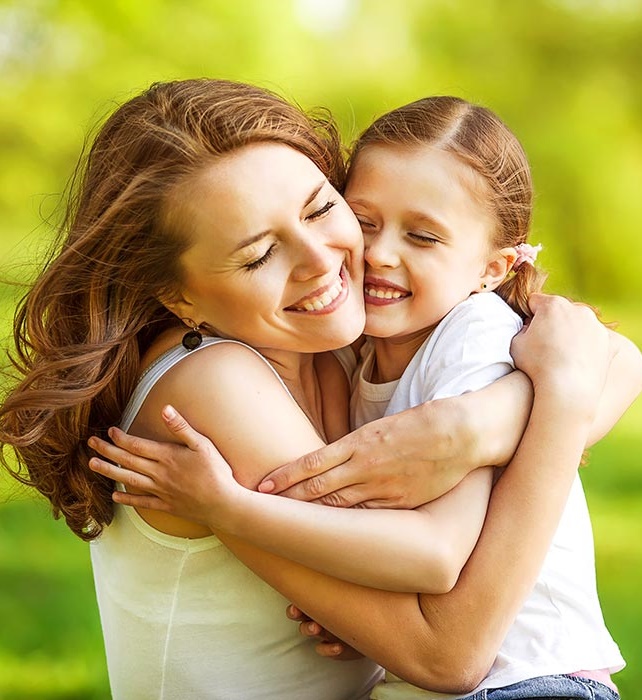 BLESSINGS TO YOUR FAMILY!
A BIG HUG FOR YOU!